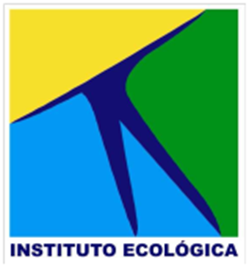 PROJETO GCF – TOCANTINSA força tarefa dos governos para clima e florestas
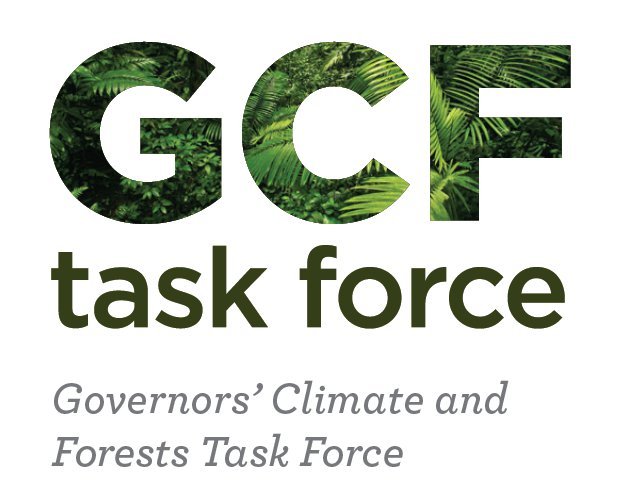 Fevereiro de 2014
Plano de trabalho para o Tocantins
Atividade 1:  
Workshop 1
Apresentar para  produtores e público as vantagens Ecológicas, Jurídicas e Financeiras do REDD+.
Cadastro dos produtores, identificando o potencial das terras para concepção de projeto de REDD ou Reflorestamento.
Data de realização do workshop:
08 de maio de 2014 
Na Feira Agrotecnológica do Tocantins - AGROTINS
Workshop 2
Seminário de discussão de politicas do clima e contribuição na refomulação das  politicas ambientais e climáticas do  Tocantins com ênfase ao REDD.
Promover a participação dos tecnicos nas discussões do forum de mudanças climáticas.
Apresentar resultados do cadastro dos podutores  e  o potencial do estado para projetos de REDD reflorestamentos
Previsto para setembro de 2014 
Local: Secretaria de Meio Ambiente e Desenvolvimento Sustentável do Tocantins
Pareceiros: SEAGRO, SEMADES, UFT , FAET
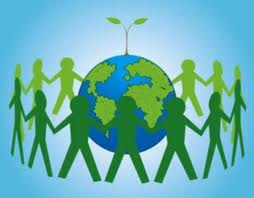 Atividade 2: Banco de dados
Aplicar questionário com produtores levando em consideração o tamanho das terras a as  áreas a adicionais de conservação.
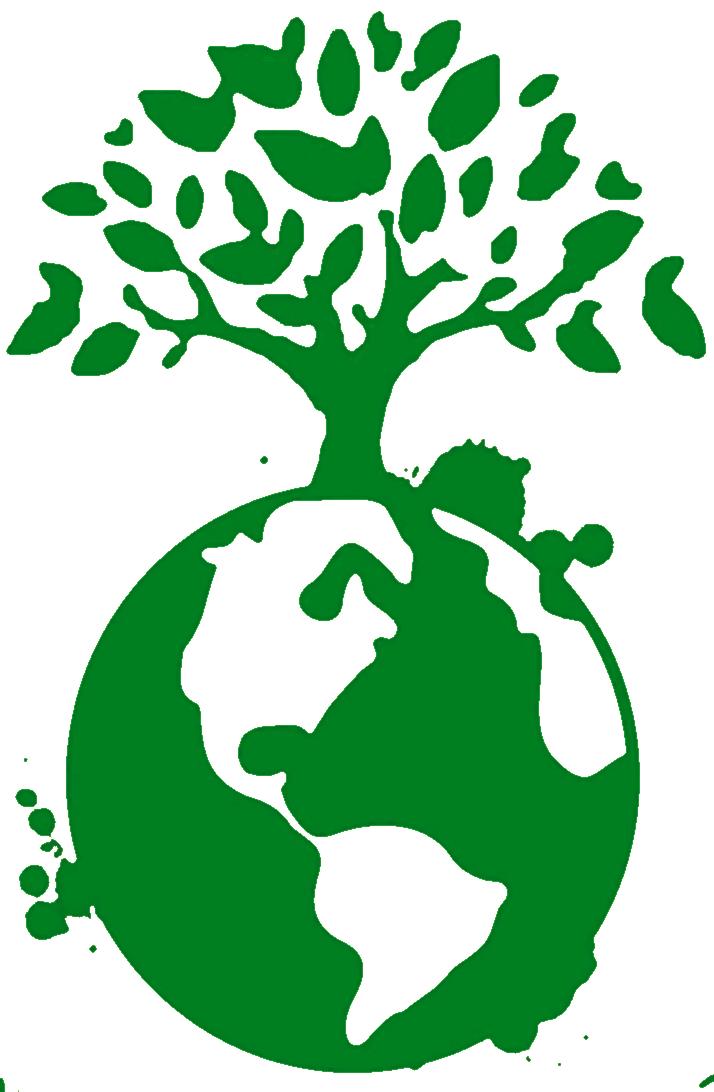 Análise e compilação de dados  das propriedades e produtores 

 Conhecimento da cobertura e uso do solo

Conhecimento das  causas de desmatamento

Base para REDD, conhecimento da linha de base e do nível de degradação da floresta nas propriedades.
Atividade 3. Relatórios aos Órgãos Ambientais do Estado
Report 1
Análise e aplicabilidade do SOCIALCARBON, Processamento de REDD, análise metodológica e benefícios (Relatório do 1 workshop, adesão e cadastro dos produtores)

Report 2
Análise e recomendações que foram discutidas sobre a aplicação e metodologias de REDD + e integração nas legislações do estado.

Report 3
Relato das lições e conclusões das pesquisa com produtores e workshops realizados  no Tocantins, próximos passos para os anos seguintes, com base nas lições aprendidas durante a execução do programa.
Parceiros
Federação da Agricultura e Pecuária 
do Estado do Tocantins
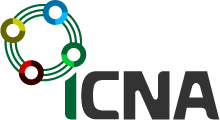 Instituto CNA
Realização
Universidade Federal do Tocantins
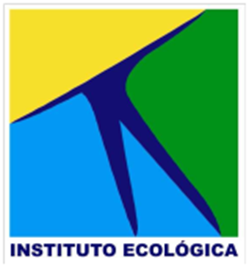 Eliana Pareja – pesquisa@ecologica.org.br
Peterson Sacconi
Marcelo  Haddad
Stefano Merlin